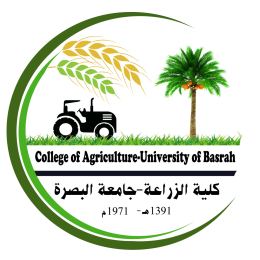 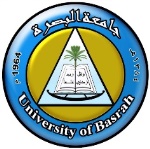 انتاج خضر/2
الاستاذ المساعد الدكتور نوال مهدي حمود
قسم البستنة وهندسة الحدائق
كلية الزراعة-جامعة البصرة
البصرة-العراق
2021 – 2020 
albayatyNawal@gmail.com
العائلة  البقوليةPea or pulse familyFabaceaeLeguminosae
م8 الثلاثاء 19/ 4/ 2022
الفاصوليا
- الاسم الانكليزي Common Bean or kidney Bean
- الاسم العلمي Phaseolus vulgoris L.
الفاصوليا
تعريف بالمحصول
الفاصوليا ذات قيمة اقتصادية وغذائية عالية تزرع كخضر لاجل القرون الخضراء وتدعى snap bean  
اوتزرع من اجل البذور الجافة dry bean وعند زراعتها بمساحات كبيرة يكون المحصول حقلي،
كما يمكن استهلاك البذور الخضراء بعد ازالة القرون وتدعى green shell bean، 
وتؤكل مطبوخة وتحفظ بالتعليب اوالتجميد، 
وهي من المحاصيل التي تحسن خواص التربة الطبيعية والكيمياوية والحيوية،
الفاصوليا
تعريف بالمحصول
وتمتاز بذورها الجافة باحتوائها على نسبة كبيرة من الكاربوهيدرات والبروتينات
ويحتوي كل 100غم من القرون الخضراء على
 88.9غم ماء 
و 42 سعرة 
و2.4غم بروتين 
و 0.56 ملغم كالسيوم 
و 12 ملغم حامض الاسكوربيك 
وتحتوي على فيتامينA  وB ،
 موطنها الاصلي امريكا الجنوبية. .......................... يتبع
الفاصوليا
- المناخ 
تزرع الفاصوليا في الخريف والربيع ولا تتحمل درجات الحرارة المنخفضة
 وانسب درجة لانبات البذور هي 25م◦ وتقل النسبة بانخفاض درجة الحرارة الى 8 م◦ إذ لاتنبت البذور عند هذه الدرجة او اقل منها 
وتتراوح درجات الحرارة لنمو النبات 18 – 23م◦،
الفاصوليا
- المناخ 
تحتاج النباتات الى حوالي اربعة شهور خالية من الصقيع فعندما ترتفع درجة الحرارة اكثر من 35م◦ تضر النباتات وتؤدي الى
 اصفرار الاوراق وتكون بقع بنية عليها او سقوطها 
كما تؤدي الى موت حبوب اللقاح وبالتالي لا تعقد الازهار واذا تكونت القرون فانها تكون خالية او قليلة البذور،
الفاصوليا
- المناخ 
وبينت التجارب ان درجات الحرارة المرتفعة اذا تساوت (نهار – ليل) اثناء تكوين البراعم الزهرية واثناء فترة التزهير فانها تؤثر تاثير سىء على المحصول،
 إذ تسبب انخفاض نسبة العقد في القرون وتدهور نوعية الناضجة منها، 
كما تنعدم قابلية الازهار للتلقيح عندما تكون النباتات نامية في درجة حرارة 10م◦ او  45م◦ ولم تتكون اي قرون،
 وترتفع نسبة العقد في درجات الحرارة بين 15 – 40 م◦ .............. يتبع
الفاصوليا
التربة المناسبة
يمكن زراعة الفاصوليا في انواع مختلفة من الترب على شرط ان تكون جيدة الصرف وخالية من الاملاح، 
واحسن الترب المزيجية الثقيلة الجيدة الصرف، 
اما الترب الرملية فانها تؤدي الى تكون نباتات صغيرة الحجم ولا تحوي على اللون الطبيعي للاوراق الا انها تزرع في مثل هذه الترب للحصول على حاصل مبكر، 
تعد الفاصوليا من اشد النباتات حساسية للملوحة حيث تؤدي الى ذبول الاوراق واحتراق حوافها وانسب 5.3 –6   pH ......................... يتبع
الفاصوليا
طريقة الزراعة 
تقسم الارض بعد تحضيرها الى مروز بعرض 75 – 80 سم او مساطب بعرض 1.5م وتزرع في هذه الحالة على جانبي المسطبة وتكون المسافات بين النباتات 20 – 25 سم للاصناف العادية اما الاصناف الطويلة 30 – 40 سم، 
توضع 3 – 4 بذور بكل حفرة 
ثم تخف الى نبات واحد 
وفي بعض الاصناف تكون نسبة الانبات قليلة لذلك يفضل نقع البذور بالماء قبل الزراعة بعدة ساعات لكي تزيد سرعة الانبات.................................... يتبع
الفاصوليا
كمية التقاوي 
تتكاثر الفاصوليا بالبذور وتختلف كمية التقاوي حسب الصنف وطريقة وموعد الزراعة وحجم البذور،
 ويحتاج الدونم 15 – 18كغم في حالة الاصناف العادية والى 10 – 12 كغم للاصناف الطويلة، 
حيث وجد ان كمية الحاصل تزداد بزيادة حجم البذور................... يتبع
الفاصوليا
موعد الزراعة
تزرع الفاصوليا حسب الظروف العراقية في موعدين
 ربيعية في اواسط اذار 
وخريفية في نهاية اب وبداية ايلول،
 كما ان الموعد الربيعي هو افضل لانتاج البذور حسب ظروف العراق0
................................................ يتبع
الفاصوليا
- العزق و الترقيع والخف
ترقع الحفر الفاشلة بعد الري اي بعد حوالي أسبوعين من الزراعة ويمكن اجراء هذه العملية بوقت مبكر اعتمادا على الانبات،
 ثم تخف النباتات في الحفر الى2 – 1  نبات،
 وتجرى عملية العزق على النباتات سطحيا بحيث لا تتقطع الجذور.  ....................... يتبع
الفاصوليا
الري
الفاصوليا نبات حساس للرطوبة، 
كما ان ارتفاع نسبة الرطوبة اثناء الزراعة يؤدي الى قلة نسبة الانبات
 وضعف نمو البادرات الناتجة، 
لذلك يجب تنظيم الري خاصة في الادوار الاولى من عمر النبات، 
ولا يجب تعريض النباتات للعطش
الفاصوليا
الـــــــــــــــــــــــــــري
كما يجب ان يكون الري على فترات متقاربة وخفيفة في فترة التزهير والعقد لان الماء الزائد يؤدي الى سقوط الازهار والعقد وتحتاج الى الماء اثناء النضج، 
وتؤدي قلة الماء اثناء هذه الفترة الى
 اصفرار القرون 
وتشوه شكلها 
وتكون صغيرة الحجم ولا تاخذ الحجم الطبيعي
 ويقطع الماء عن النباتات بحوالي اسبوعين في حالة انتاج البذور الجافة...........يتبع
الفاصوليا
التسميد
الفاصوليا من المحاصيل البقولية التي تؤدي الى تحسين خواص التربة وتزيد من خصوبتها
 الا انها ليست من البقوليات المنشطة
 لذا وجد ان اضافة النتروجين تؤدي الى زيادة نشاط النبات واستجابة المحصول خاصة في الزراعة المتقاربة، 
كما تحتاج الفاصوليا الى الاسمدة الفوسفاتية التي تشجع نمو البذور ونمو العقد الجذرية
 إذ لوحظ ارتفاع نسبة الفسفور في النباتات النامية في درجات الحرارة المنخفضة مقارنة بدرجات الحرارة المرتفعة،
الفاصوليا
التسميد
ولغرض انتاج البذور تحتاج الفاصوليا الى 200 كغم/ دونم سوبرفوسفات الكالسيوم والى 50 كغم/ دونم سلفات البوتاسيوم،
 واذا زرعت لغرض انتاج القرون الخضراء فانها تحتاج الى التسميد النتروجيني 25 – 50 كغم نترات الكالسيوم اضافة الى الكميات السابقة،
 وتتفاوت نسبة السماد النتروجيني حسب نوع التربة والمحصول السابق،
الفاصوليا
التسميد
ويمكن اضافة الاسمدة على دفعتين الاولى بعد اكتمال الانبات والثانية عند بدء تكون القرون، 
وتشير الدراسات ان اضافة الاسمدة الفوسفاتية مذابة في ماء الري الى المجموع الخضري للنبات يكون معدل الاستفادة منها اكبر مما لو اضيفت الى التربة، 
كما يفضل اضافة السماد في موقع يكون اعمق من موقع البذور لكي تكون الاستفادة منه اكبر مما لواضيفت في تماس مع البذور، 
لان الاسمدة السطحية تفقد بسرعة نتيجة لتاثير العوامل البيئية.................. يتبع
الفاصوليا
النضج  و كمية الحاصل
تجمع الفاصوليا في اطوار مختلفة من النضج حسب الغرض من الزراعة، 
فاذا كانت مزروعة لغرض القرون الخضراء في هذه الحالة يجمع المحصول قبل ان يكتمل حجم القرون
 وهنا تكون القرون صغيرة لكي لا تتليف وان تركها لمدة اطول يؤدي الى تخشبها وتليفها 
ويكون الجمع كل 4 – 6 ايام ويمكن حصاد المحصول 4 – 5 مرات خلال الموسم، 
ويجمع المحصول بعد 50 – 60 يوما في الاصناف القصيرة و70 – 80 يوما في الاصناف الطويلة،
الفاصوليا
النضج  و كمية الحاصل
اما اذا كان المحصول مزروع لاجل البذور الخضراء في هذه الحالة يجمع المحصول بعد ان يكتمل حجم القرون ويكتمل حجم البذور بداخلها ولكن يجب ان تبقى البذور بداخل القرون طرية وغير جافة،
 اما اذا كانت مزروعة لاجل الحصول على البذور الجافة فيترك الحاصل فترة اطول حتى يتم جفاف كل القرون ثم يجمع.
ويفضل ان تبخر البذور بثاني اوكسيد الكاربون بمعدل 200 سم3 لكل م2 لمدة 24 – 48 ساعه لقتل الحشرات وعدم تعفن البذور.
الفاصوليا
النضج  و كمية الحاصل
يعطي الدونم 1 – 2 طن من القرون الخضراء وتتفاوت كمية المحصول باختلاف موعد الزراعة والصنف وخصوبة التربة ،
ويتراوح محصول البذور الجافة من 150 –  200كغم عند الزراعة على جهة واحدة من المرز و 300 – 400 كغم على جهتي المرز.  
يمكن خزن قرون الفاصوليا الخضراء لمدة3 – 2  أسابيع في درجة حرارة الصفر المئوي ورطوبة 85 – 90% 
اما في حالة خزن البذور الجافة فيجب ان يبخر بغاز كبريتوز الكاربون (CSO2) لقتل خنافس البقول ومن ثم يخزن في المخازن الجافة. ......................... يتبع
اللوبيا
-  الاسم الانكليزي Cowpea
-  الاسم العلمي Vigna  sinensis
اللوبيا
تعريف بالمحصول
اللوبيا من المحاصيل الصيفية في العراق,
 تزرع من اجل القرون الخضراء 
وهي غنية بالكاربوهيدرات والبروتينات والمعادن 
وتعد من المحاصيل القديمة ويحتمل ان يكون وسط افريقيا الموطن الرئيس لها. ................ يتبع
اللوبيا
الجو المناسب
 تحتاج اللوبيا الى جو دافىء خلال موسم النمو والى درجات مرتفعة نوعا حوالي 23م◦ ولايلائم النباتات الانخفاض في درجات الحرارة وتتأذى من الانجماد، 
وفي العراق يلائمها المناخ الذي يسود شهر مايس وحزيران وتموز، 
وتؤدي الرطوبة النسبية العالية الى انتشار الامراض وخاصة مرض الصدا،
يفضل زراعتها مبكرة خلال شهر اذار لان التربة تكون ملائمة لانبات البذور
واذا زرعت بوقت مبكر من هذا الموعد فان الجو غير ملائم للانبات ونمو النباتات. .......................... يتبع
اللوبيا
التربة المناسبة و موعد الزراعة
تنجح اللوبيا في جميع الاراضي اذا كان الماء متوفر للنبات ومستوى الماء الارضي منخفض،
 وتعطي محصول عالي في الاراضي المتوسطة الخصوبة،
 واذا كانت التربه غنيه بالعناصر المعدنية وخاصة النتروجين فأنه لا يلائم نمو النباتات والحصول على محصول جيد منها لانها تتجه الى النمو الخضري الغزير على حساب الحاصل.
 تتحمل اللوبيا الملوحه اكثر من بقية البقوليات،
اللوبيا
التربة المناسبة و موعد الزراعة
ويحتاج الدونم 5 – 10 كغم من البذور ويعتمد ذلك على منطقة الزراعة والصنف ومسافة الزراعة.
تزرع اللوبيا في شهر اذار لغرض انتاج البذور الجافة ويجب ان لاتتاخر عن هذا الموعد لان الظروف الجوية السائدة تساعد على انتشار الامراض وخاصة الصدأ الذي يصيب النباتات بكثرة في الزراعة المتاخرة ويؤثر في الحاصل............................ يتبع
اللوبيا
تحضير الارض وطريقة الزراعة والعزق والخف: كما في الفاصوليا. 
الري
يجب ان يكون الري منتظم في الفترة الاولى من حياة النبات مع تجنب الري الغزير لانه يؤدي الى اصفرار الاوراق وضعف النمو الخضري اضافة الى استطالة الساق الرئيس وهذا يؤدي الى نقص في كمية الثمار او القرون المتكونة،
كما يجب ان لاتتعرض النباتات الى العطش خاصة اثناء فترة الازهار،
وبصورة عامة ينصح بتباعد فترات الري في المراحل الاولى من حياة النبات لكي تساعد على تعمق الجذور في التربة وتكوين نباتات قوية 
مع تقصير الفترة اثناء فترة تكون القرون.................................... يتبع
اللوبيا
التسميد
 تعتمد كمية الاسمدة على نوع التربة، في الاراضي الثقيلة الجيدة الخصوبة وجد ان النباتات لاتحتاج الى التسميد الا احيانا يضاف لمثل هذه الترب سماد سوبرفوسفات بمعدل 100 كغم/ دونم وذلك اعتمادا على درجة خصوبة التربة
 اما في الترب الخفيفة ينصح باضافة كميات من كبريتات البوتاسيوم ونترات الكالسيوم تعتمد على خصوبة التربة ايضا
 وتضاف على دفعتين الاولى بعد الخف والثانية عند ابتداء عقد الثمار، 
كما يجب ان لا يكون السماد النتروجيني زائدا" عن حاجة النبات لانه يؤدي الى تأخير النضج واتجاه النبات للنمو الخضري وقلة كمية الحاصل. ..................................... يتبع
اللوبيا
النضج و جمع الحاصل
 تجمع القرون الخضراء قبل اكتمال تكون البذور فيها ويبدا الجمع بعد 60 –90  يوما حسب الصنف المستعمل، ويكون اسبوعيا، ويستمر لمدة 2 – 3 أشهر، 
وفي حالة الحصول على البذور يجب ان تترك النباتات تنضج وتجف بصورة مناسبة وتحصد ثم توضع في مكان مشمس وتدق لاستخراج البذور، 
تحتاج اللوبيا 3.5 – 5 أشهر لكي يتم نضجها،
 تتراوح كمية الحاصل  1 – 1.5 طن/ دونم كمحصول اخضر و300  – 400 كغم/ دونم بالنسبة للبذور الجافة0 .................... يتبع
العائلة الخبازيةMalvaceaeالباميا
- الاسم الانكليزي Okra or Gumbo  
- الاسم العلمي Abelmoschus esculentus (L.) Moenth. or Hibiscus esculentus
الباميا
تعريف بالمحصول
 الباميا احد محاصيل الخضر الصيفية المهمة الشائعة والمرغوبة بالعراق, وهي المحصول الاقتصادي الوحيد الذي يعود الى هذه العائلة، 
تستعمل ثمارها الخضراء في الطبخ والتجفيف والتعليب وتحفظ بالتجميد، تستعمل البذور في الخارج كبديل للقهوة اويؤخذ من سيقانها وقرونها الناضجة الياف تستعمل في صناعة الورق،
الباميا
تعريف بالمحصول
تحتوي القرون على كميات قليلة من المواد الصلبة الذائبة الكلية والسكر وكميات متوسطة من البروتين والمواد الصلبة وعليه فهي لاتعد من الخضر ذات القيمة الغذائية العالية، 
يحتوي كل 100 غرام من القرون الطازجة على 86 غم ماء و 2.5 غم بروتين و 0.2 غم دهن و 0.9 غم ألياف و 0.15 غم مغنيسيوم، 
وتعد من الخضر الغنية جدا بالرايبوفلافين (21ملغم/ 100غم) والنياسين (1ملغم/ 100غم) وغنية نسبيا بالكالسيوم (92ملغم/ 100غم) ومتوسطة في محتواها من المواد الكربوهيدراتية (7.6%) والفسفور(51ملغم/ 100غم) وفيتامين A ( 520وحدة دولية) وحامض الاسكوربيك (31ملغم/ 100غم)
الباميا
تعريف بالمحصول
الموطن الاصلي للنبات هو المناطق الحارة من آسيا وافريقيا، كما تستعمل منذ القدم في بلاد الهند والبلاد العربية مثل مصر وجنوب امريكا..... يتبع
الباميا
الجو الملائم
 الباميا محصول صيفي يحتاج الى موسم نمو طويل وتلائم النباتات درجات الحرارة التي تتراوح بين 35 – 30م◦ بشرط ان لاترتفع كثيرا عن هذا الحد لانها تؤدي الى ضعف نمو النباتات وبالتالي قلة المحصول، 
كما تؤدي درجات الحرارة المرتفعة الى تليف القرون الناتجة
 في حين تسبب الحرارة المنخفضة ضعف النمو وانتاج قرون غير منتظمة الشكل،
 يتأثر النبات بالصقيع وتستجيب الى الماء الا انها بنفس الوقت تتحمل الجفاف لفترة معينة ولاتنمو في المناطق التي يكون فيها موسم النمو قصير وتمتاز بانخفاض درجات الحرارة في الليل، 
أنسب درجة لانبات البذور هي 30مº ولاتنبت في الدرجات الواطئة التي تقل عن 20مº..... يتبع
الباميا
التربة الملائمة و طريقة الزراعة
 تنمو الباميا في انواع عديدة من الترب بشرط ان تكون خصبة وذات مستوى ماء ارضي منخفض،
 وافضل الترب لانتاج محصول جيد من الباميا هي المزيجية بنوعيها الرملية والطينية، 
وتفضل الترب الغنية بالمادة العضوية الجيدة الصرف
 واحسن درجة حموضة هي 5.5 – .6.5
الباميا
التربة الملائمة و طريقة الزراعة
 يتم تحضير الارض من حراثة وتنعيم وتسوية ثم تقسم الى مروز يتراوح عرضها 75 سم الى متر وتروى الارض قبل الزراعة مباشرة ثم تترك لتجف الجفاف المناسب، 
تزرع البذور عند مستوى الماء في الثلث العلوي من المرز وعلى مسافة 35 – 30  سم للاصناف القصيرة النمو و 40 – 50سم للاصناف الطويلة النمو،
 وتوضع في كل حفرة 3 – 4 بذور، 
وتسقى مباشرة بعد الزراعة.................. يتبع
الباميا
كمية التقاوي 
تتكاثر الباميا بالبذور التي تزرع مباشرة في الحقل وتتراوح كمية التقاوي في العراق6 – 4  كغم/ دونم 
ويفضل ان تكون البذور نظيفة وذات نسبة انبات عالية ومطابقة للصنف ومن مصدر موثوق به لضمان الانبات،
الباميا
موعد الزراعة
يباشر بالزراعة في المنطقة الوسطى في اوائل آذار وعند اعتدال الجو تستمر الزراعة حتى حزيران للزراعة المكشوفة،
 وتزرع في شهر شباط للزراعة المبكرة المحمية 
وللاسراع من الانبات يفضل نقع البذور بالماء لمدة  24ساعة وقبل الزراعة المباشرة 
وتزداد سرعة الانبات بارتفاع درجة الحرارة من 20 – 30م◦............... يتبع
الباميا
التسميد
الباميا من المحاصيل المجهدة للتربة لذلك يفضل زراعتها في الارض التي زرعت سابقا في محصول غير مجهد او في ارض زرعت بمحاصيل سمدت جيدا 
في هذه الحالة تنمو النباتات في مثل هذه البيئة التي تتوفر فيها كمية اكبر من العناصر الغذائية وبالتالي فان نمو النباتات يكون افضل،
الباميا
التسميد
في العراق تحتاج نباتات الباميا الى  100كغم كبريتات الامونيوم و 120كغم سوبرفوسفات الكالسيوم 
تضاف على دفعتين الاولى بعد حوالي 3 – 4 أسابيع من الزراعة 
والثانية عند ابتداء التزهير 
واذا توفرت الاسمدة الحيوانية يفضل اضافتها قبل الزراعة مع تحضير الارض
وعند توفر كمية كافية من العناصر الغذائية للنبات فأن ذلك يؤدي الى اطالة موسم النمو وبالتالي زيادة في حاصل النباتات خاصة اذا كانت نامية بشكل جيد....... يتبع
الباميا
الري
تختلف فترات الري اعتمادا على الظروف الجوية في المنطقة ونوع التربة
 وتتحمل الباميا الجفاف قليلا لان من طبيعتها تكوين مجموع جذري قوي ومتعمق ومعمر داخل التربة لذلك فان النباتات تتحمل فترات ري اطول من بقية المحاصيل, 
كما يستجيب النبات للماء ويكون النمو جيد وبالتالي زيادة الحاصل، 
تترك الارض بعد رية الزراعة  لمدة 2 – 3 أسابيع ثم تعطى الرية الاولى ثم تروى كل 10 – 15 يوما حسب الظروف الجوية 
وتكون الفترة غير ثابتة في نهاية الموسم لان حر الصيف يؤدي الى احتياج النباتات الى ماء اكثر.
..................... يتبع
الباميا
التغيرات في تركيب قرون الباميا اثناء النضج 
تنقص بعض المركبات في القرون مثل النتروجين والمواد الصلبة الكلية الذائبة نقصا كبيرا اثناء النضج
 بينما لايحدث تغيراً كبيراً في نسبة البوتاسيوم والفسفور بالقرون اثناء نضجها 
كما وجد ان الصفات الاكلية كانت مرتفعة بعد اربعة ايام من الازهار 
ووصلت القرون الى احسن حالة للاكل بعد ستة أيام من الازهار في درجة حرارة 21 مº وكان طولها في هذا الطور 6 – 8 سم وذات جودة ونكهة جيدة 
ثم قلت الجودة تدريجيا واصبحت القرون متليفة وغير صالحة للاستعمال بعد 10 – 12 يوما من تفتح الازهار 
ووجد ان سرعة التغير تتاثر كثيرا بدرجة الحرارة السائدة والصنف........ يتبع
الباميا
النضج وجمع الحاصل والتخزين
ينضج محصول الباميا 2.5 – 1.5شهر من الزراعة،
 يبدا موعد الجني في العراق من مايس الى تشرين الثاني, 
وتتم عملية جني القرون بعد ستة أيام من بدء التزهير وتكون الفترة اطول حسب ذوق المستهلك،
 تتم عملية الجني على فترات متقاربة وباستمرار ويتم جمع الحاصل 2 – 3 مرات بالاسبوع،
الباميا
النضج وجمع الحاصل والتخزين
في العراق يفضل المستهلك تناول الباميا الصغيرة الحجم لذلك تجمع القرون بعمر  3 – 4  أيام, 
كما ان تركها لمدة يوم او يومين تصبح متليفة ومتصلبة وغير صالحة للاكل فضلا عن ان ذلك يؤدي الى ضعف النمو ووصول النبات الى طور الشيخوخة، 
كما يجمع الحاصل باستمرار للتخلص من القرون الكبيرة ان وجدت لكي يمكن للنبات ان يستمر لفترة اطول ويعطي حاصل اكثر
الباميا
النضج وجمع الحاصل والتخزين
وتكون عملية الجني اما في الصباح الباكر او بعد العصر والمفضل هو الصباح لكي تكون هناك فترة كافية لعرضها في السوق قبل جفاف القرون ولتسهيل عملية جمع الحاصل وقلة الفقد في القرون قبل فترة الظهيرة، 
يجب عدم خدش القرون اثناء عملية الجمع لان ذلك يؤدي الى تقليل قيمتها من الناحية التجارية واكتساب المنطقة المجروحة لون اسود بعد فترة من الزمن،
الباميا
النضج وجمع الحاصل والتخزين
وعند الزراعة لانتاج البذور تزرع الاصناف بعيدة عن بعضها لكي لايتكون خلط فيما بينها ودائما
تستبعد النباتات الغريبة والضعيفة والمصابة وتترك النباتات حتى تجف القرون، 
ويجمع الحاصل من البذور مرة واحدة واحيانا مرتين حسب انتاج النباتات, 
كما يجب جمع القرون قبل ان تنفتح وتنتشر منها البذور،
الباميا
النضج وجمع الحاصل والتخزين
يعطي الدونم 300 – 400 كغم من البذور الجافة يمكن خزن قرون الباميا لمدة اسبوعين على درجة 10مº ورطوبة 85 – 90% حتى لاتذبل، 
كما ان القرون يتغير لونها وتذبل وتتليف اذا خزنت في درجة حرارة منخفضة عن 10مº 
وتنكمش بعد خزنها على درجة21مº لمدة ثلاثة أيام 
وتتلف عند خزنها في درجة الصفر المئوي 
وتبقى صالحة للتسويق لمدة اسبوع عند خزنها في درجة  4.4مº،
الباميا
النضج وجمع الحاصل والتخزين
اما عن المادة المخاطية الموجودة في قرون الباميا فهي احد انواع الكربوهيدرات التي تمثل كمية قليلة من المواد الذائبة والسكر 
ويعتقد ان هذه المواد لها علاقة بانتشار البذور وامتصاص الماء اثناء الانبات, 
كما توجد هذه المواد على سطح البذور او في خلايا خاصة في اغطية البذرة، 
ومن الناحية الكيميائية فان المادة المخاطية هي عبارة عن Polyuronides  وبصورة رئيسة Galacturonides 
بالاضافة الى ذلك فان هذه المواد المخاطية تحتوي على سكريات مختلفة سداسية وخماسية وغالبا ماترتبط الـ Polyuronides  بالبروتين.
**********************************************************